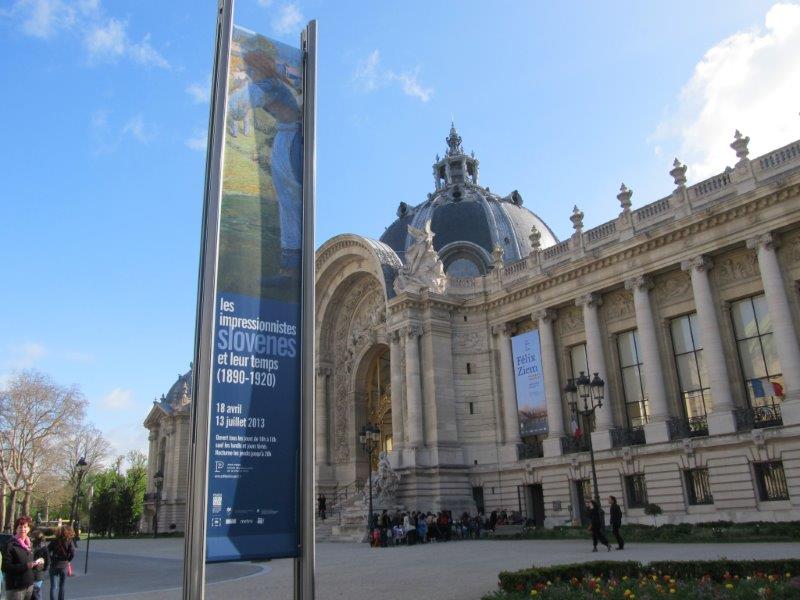 Strokovna ekskurzija SMD v Francijo Lens – Pariz

18.-22. aprila 2013
Strokovna ekskurzija SMD v Francijo Lens - Pariz
18. – 22. april 2013
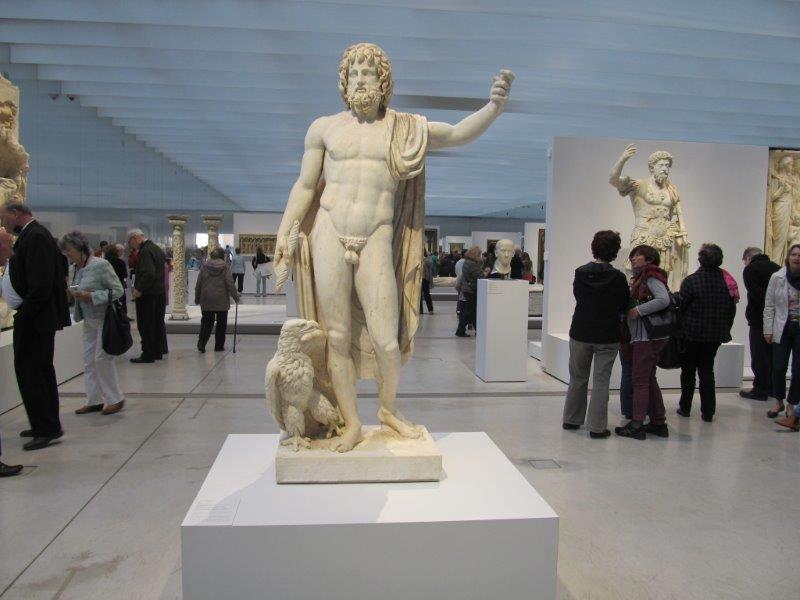 Louvre-Lens 
Lepo, a tudi dokaz, da velike ideje navadno ne zagotavljajo enako velikih stvaritev.
Nagcev nihče več ne gleda…
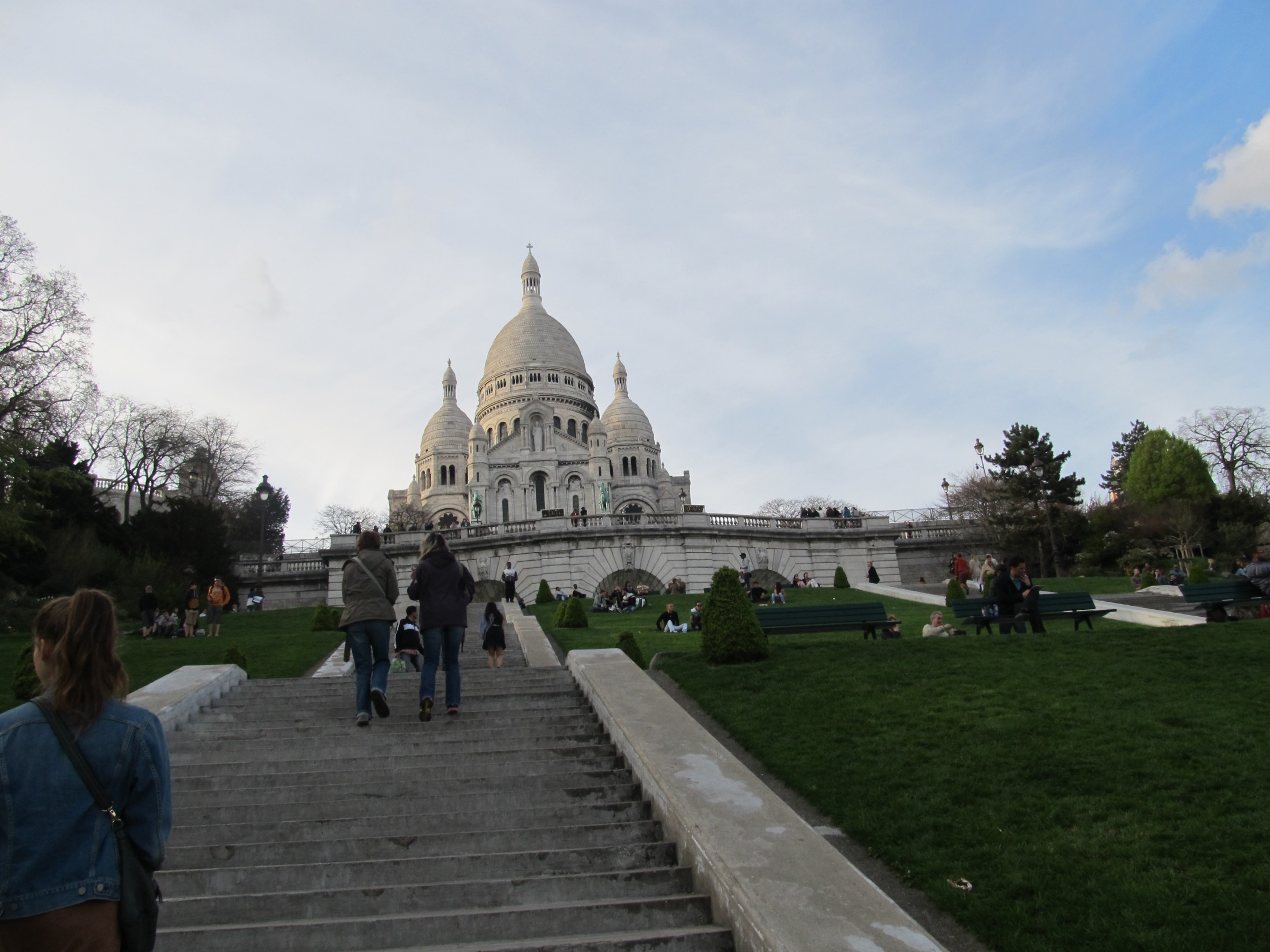 Montmartre, kjer so v 3. stol. sv. Denisu odsekali glavo.
Na poti do panoramskega razgleda  in šlagerskih razglednic Pariza, kakršne obstajajo tudi v 
tistih glavah, ki nikoli niso stpale po teh stopnicah.
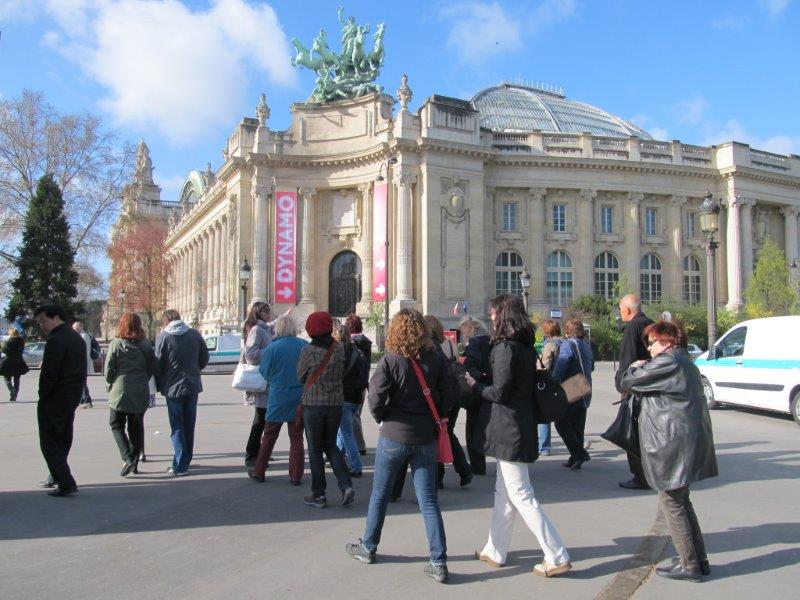 Mimo Grand Palais v Petit Palais…
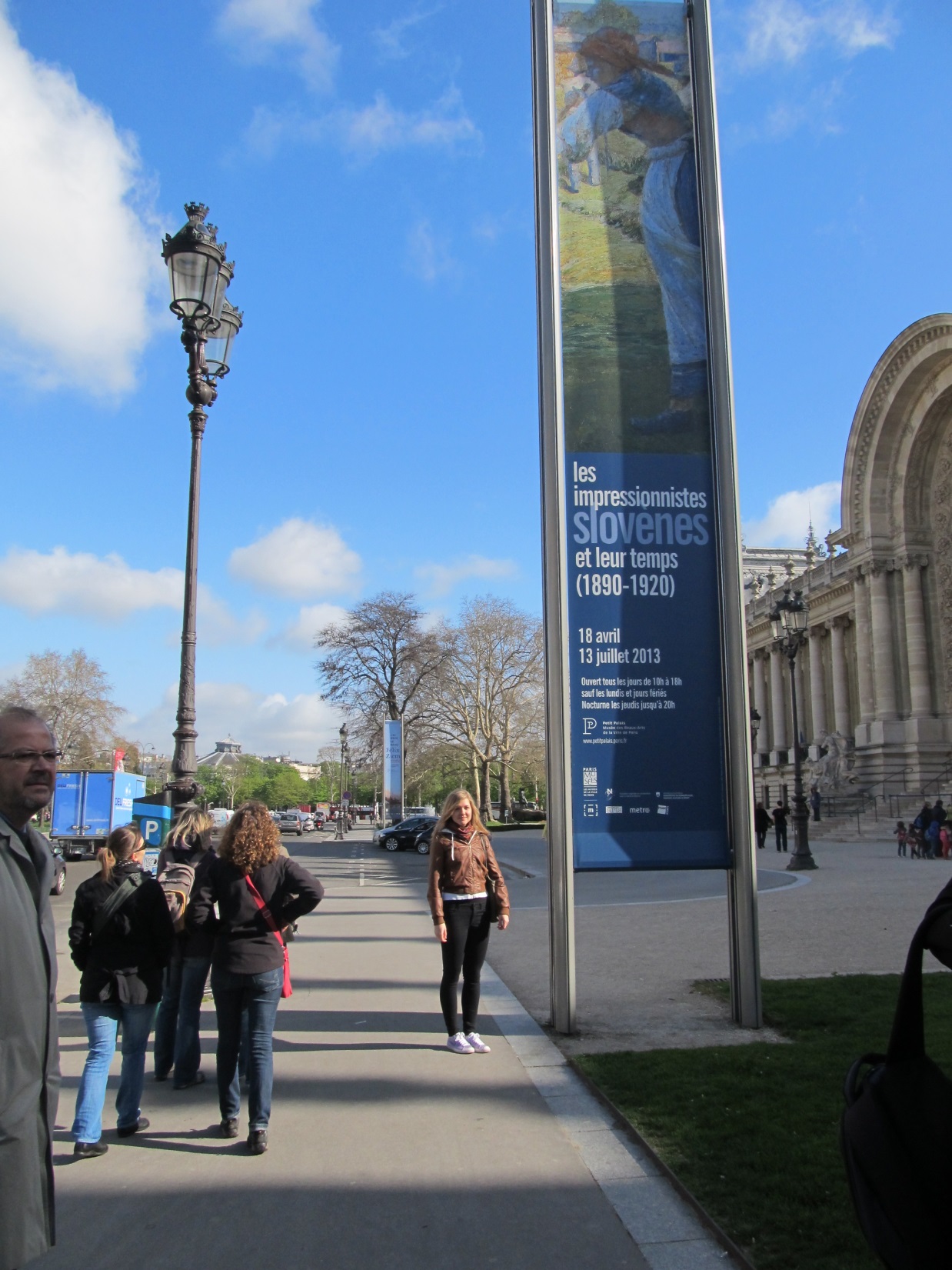 Naš izgovor za obisk  je bil 
utemeljen.
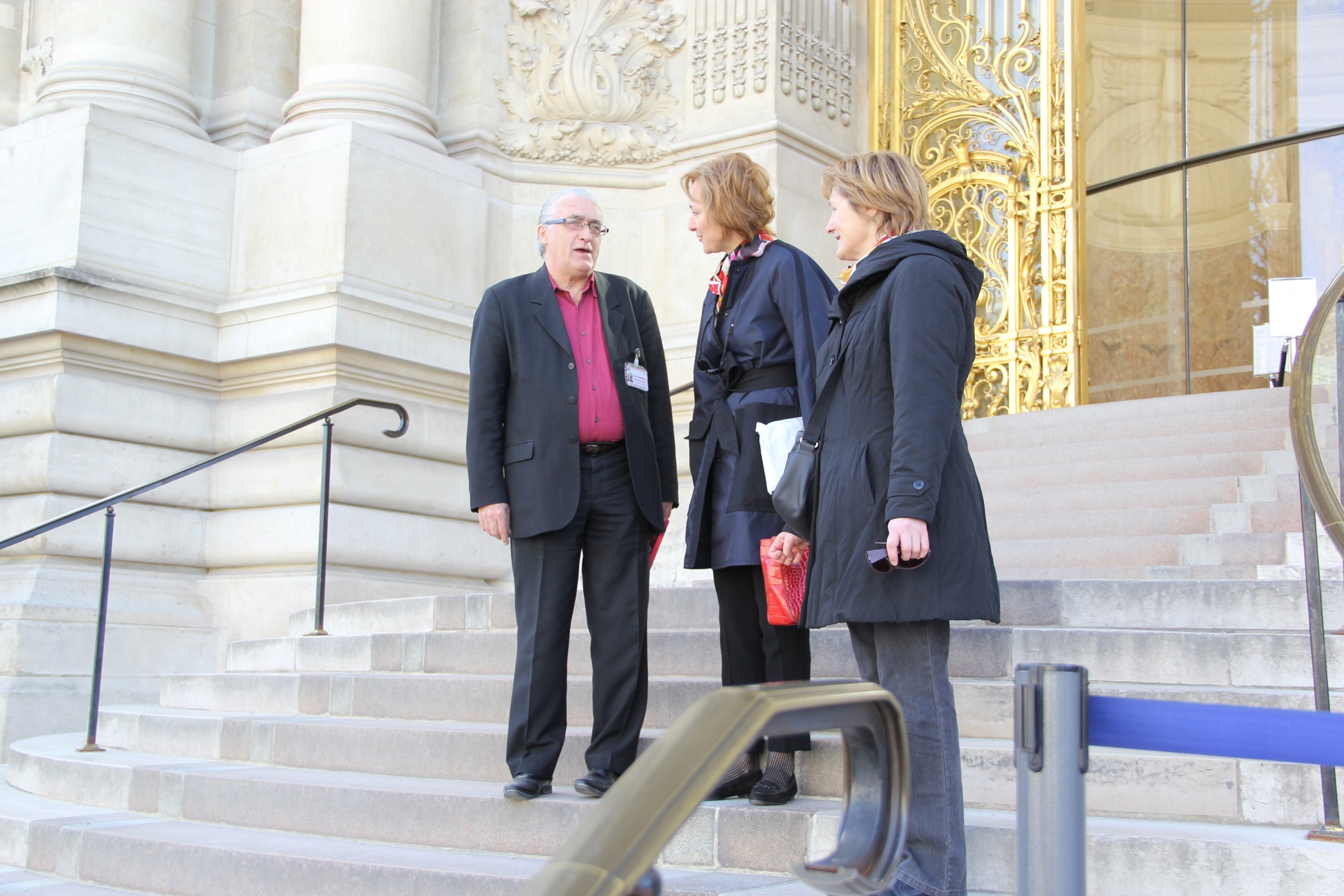 Greeting committee v pozdrav SMD
Sylvain Lecombre, Barbara Jaki, Verena Štekar Vidic
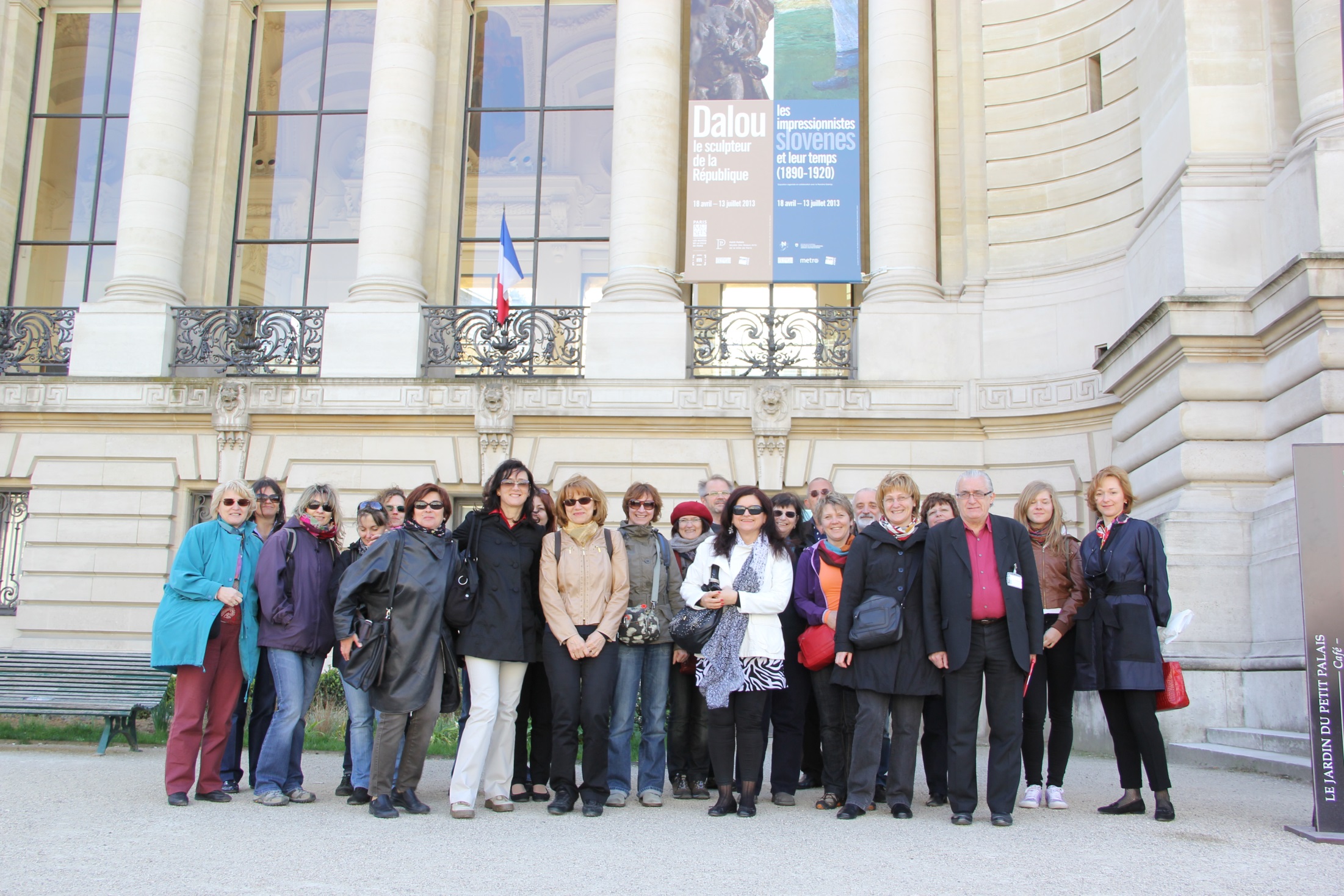 Pred 25. leti smo delili te prostore z jugoslovanskimi kolegi, to pot pa s francoskim
- Julesom Daloujem, kiparjem 3. republike.
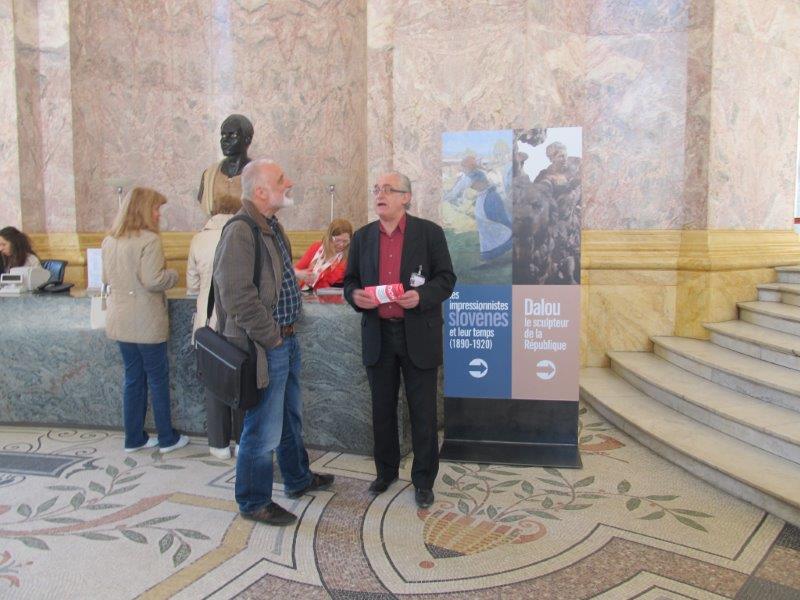 A tam zgoraj jih imate?
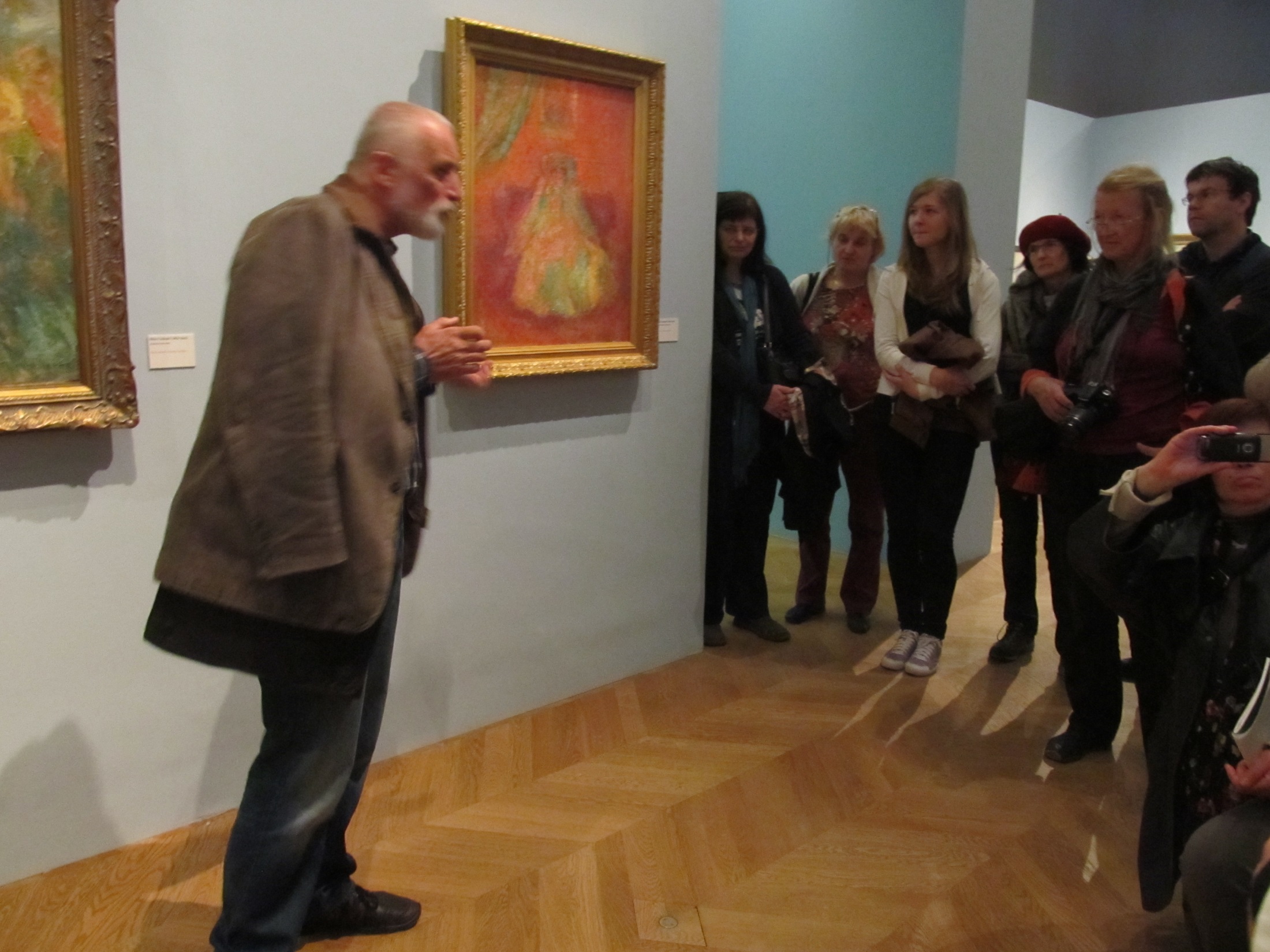 Nikoli dovolj! Še sredi Pariza nas je moril z Jakopičem…
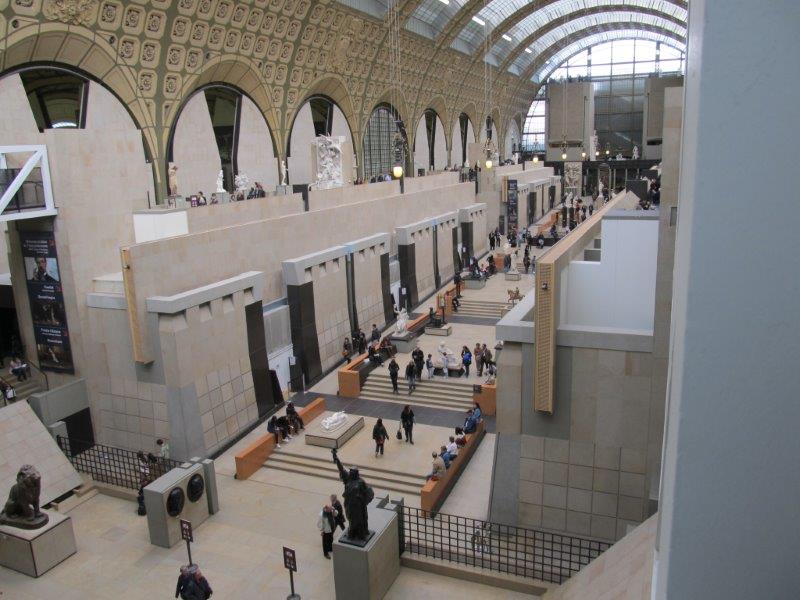 Musée d‘Orsay
Ko železniška postaja postane umetnostni muzej, gre pa res celo stoletje noter.
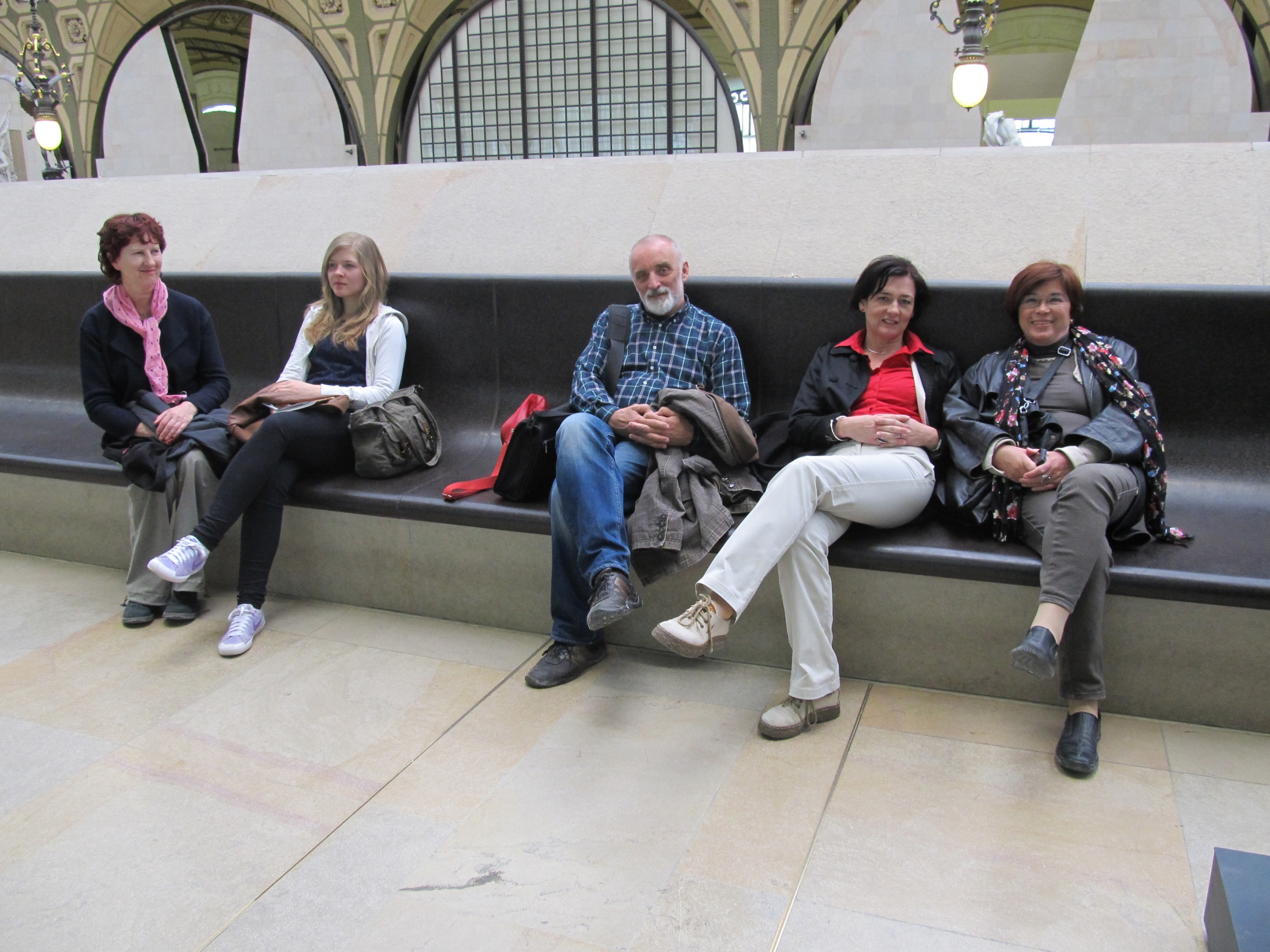 Čakajoče na zvezo so nas ob 17:30 postavili pred vrata!
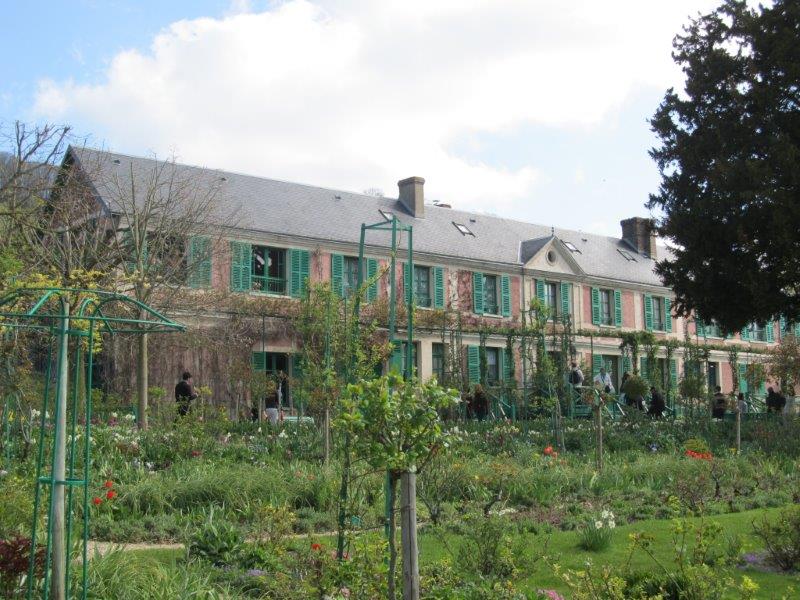 Giverny
Dom Monet-Hochedéjevih je lep ob vsakem času, znajo pa ga 
zapoprati pri blagajni v usodni spregi galskega temperamenta in luninih men.
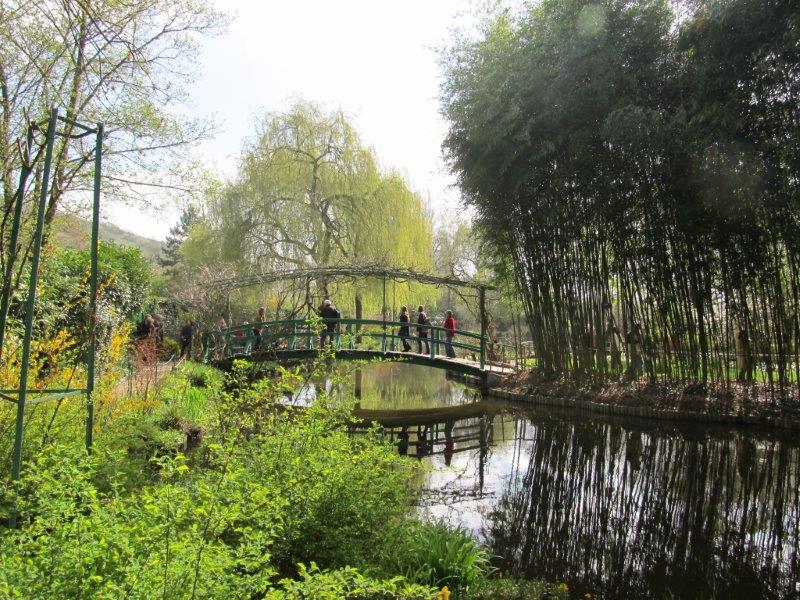 Monetov nimfej smo doživeli v pomladanskem hladu, kakršnega ni na nobeni od njegovih 250 slik s tem motivom.
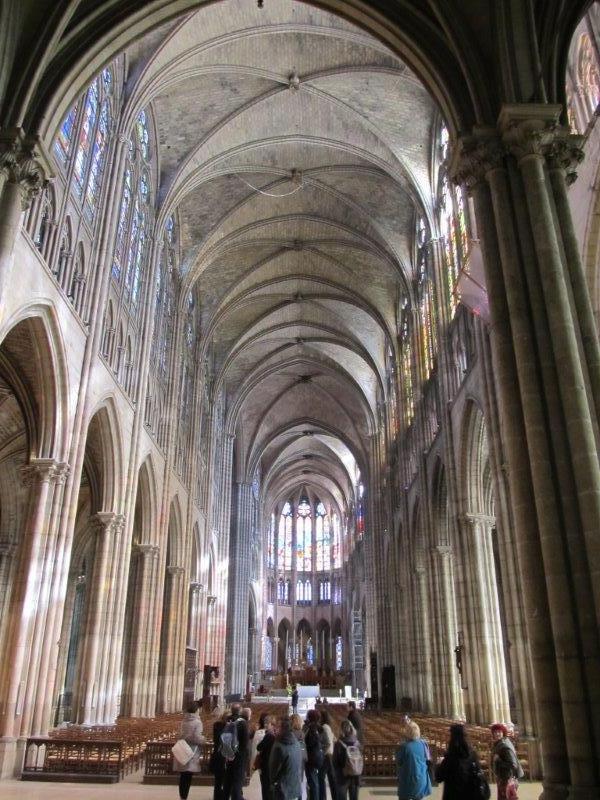 Saint Denis
V grobnici francoskih kraljev, na mestu
kjer je sv. Denis odložil svojo odsekano glavo, se je rodil opus francigenum,
kasneje poimenovan gotika.
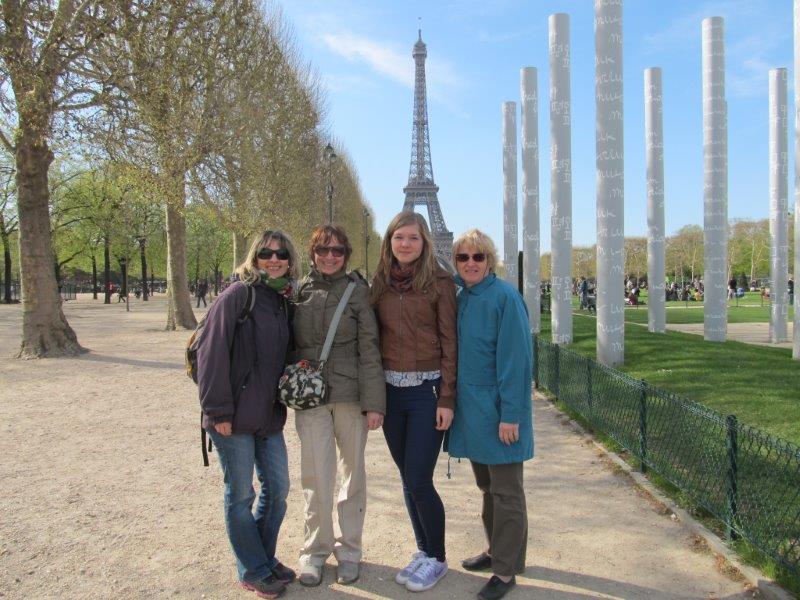 Po stopinjah Ivane Kobilce na Marsovo polje. Ko je tu razstavljala, je bil Eifflov stolp star 1 leto!
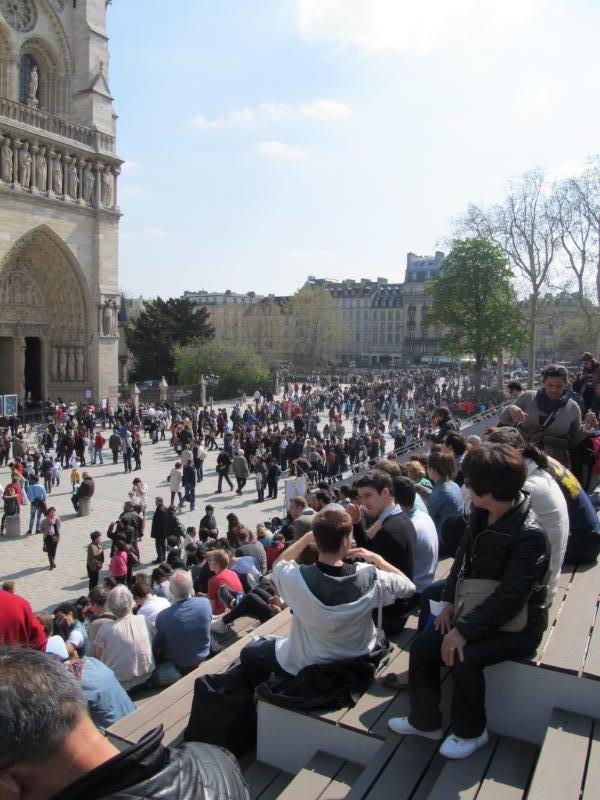 Pred Notre-Dame

Najvztrajnejši so celo vstopili v
najslavnejšo gotsko katedralo, 
ki so ji slavo spletle Hugojeve
Gorgone in Quasimodo.
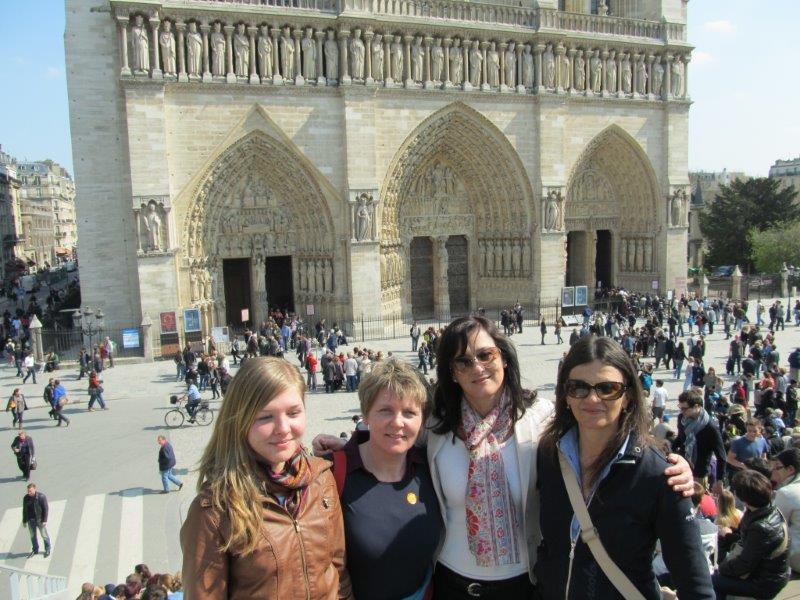 Naše gracije pred Našo Ljubo Gospo
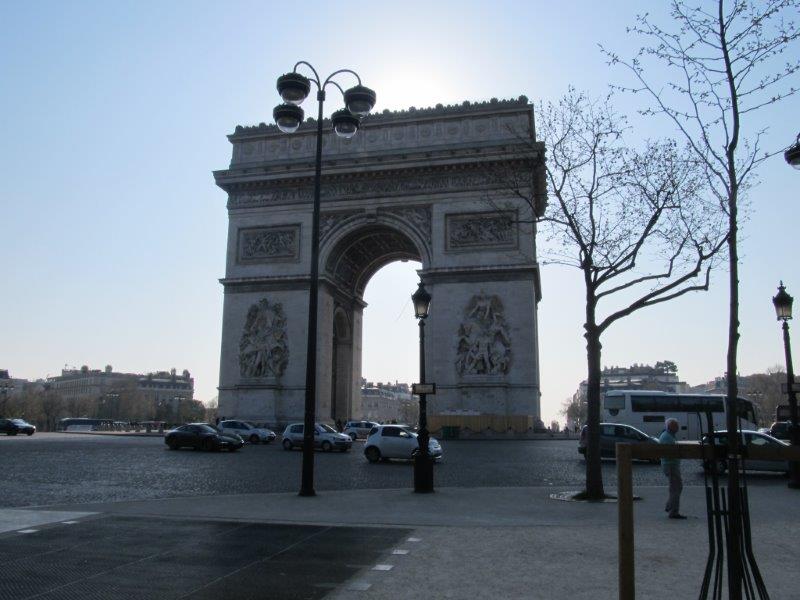 Tod smo vsako jutro vstopali v mesto…
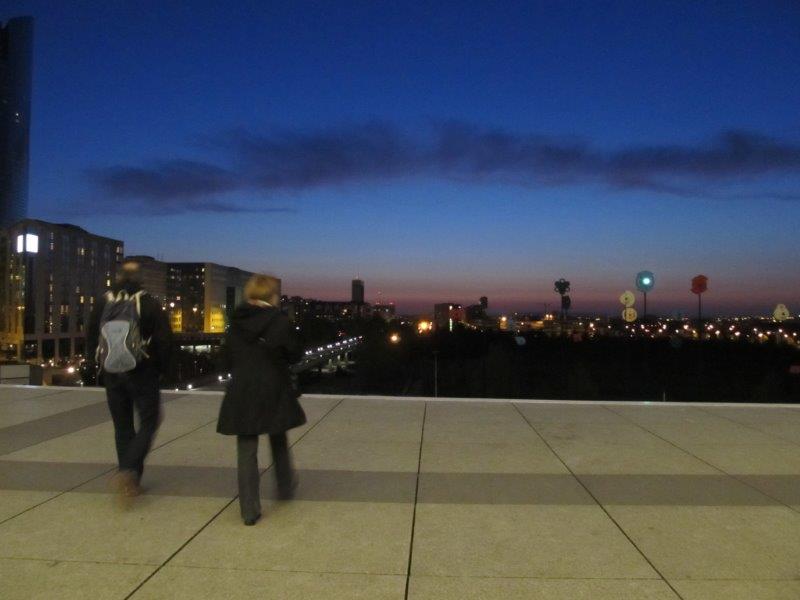 … in se ponoči utrujeni vračali…
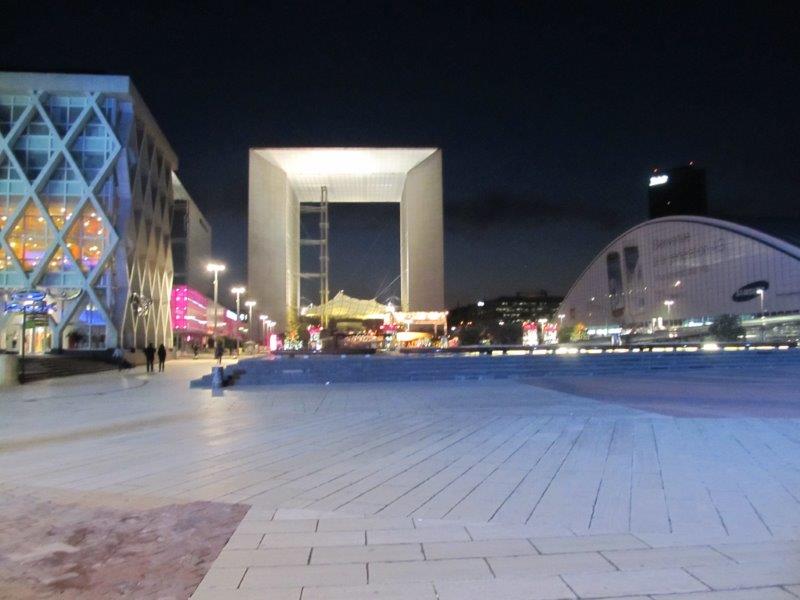 … skozi tale vrata domov. La Défense
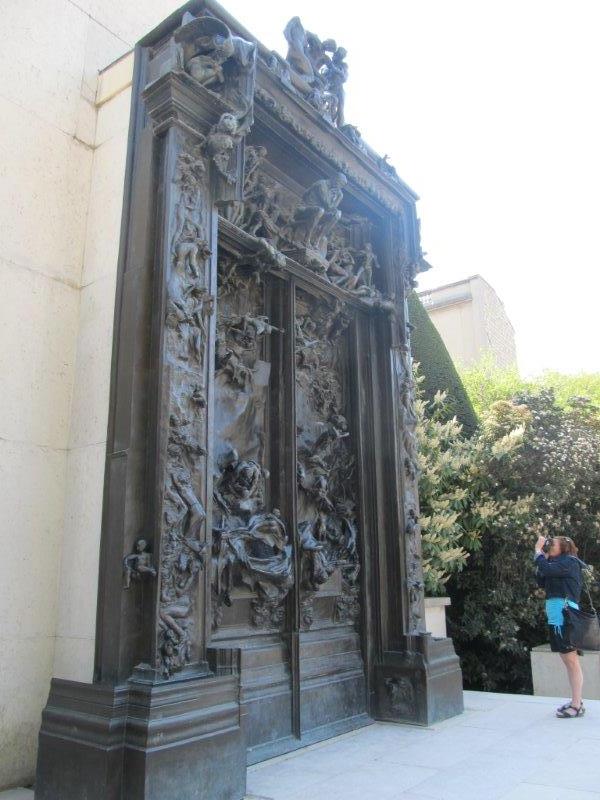 Musée Rodin

nedelja zjutraj, vrata v Pekel zaprta.
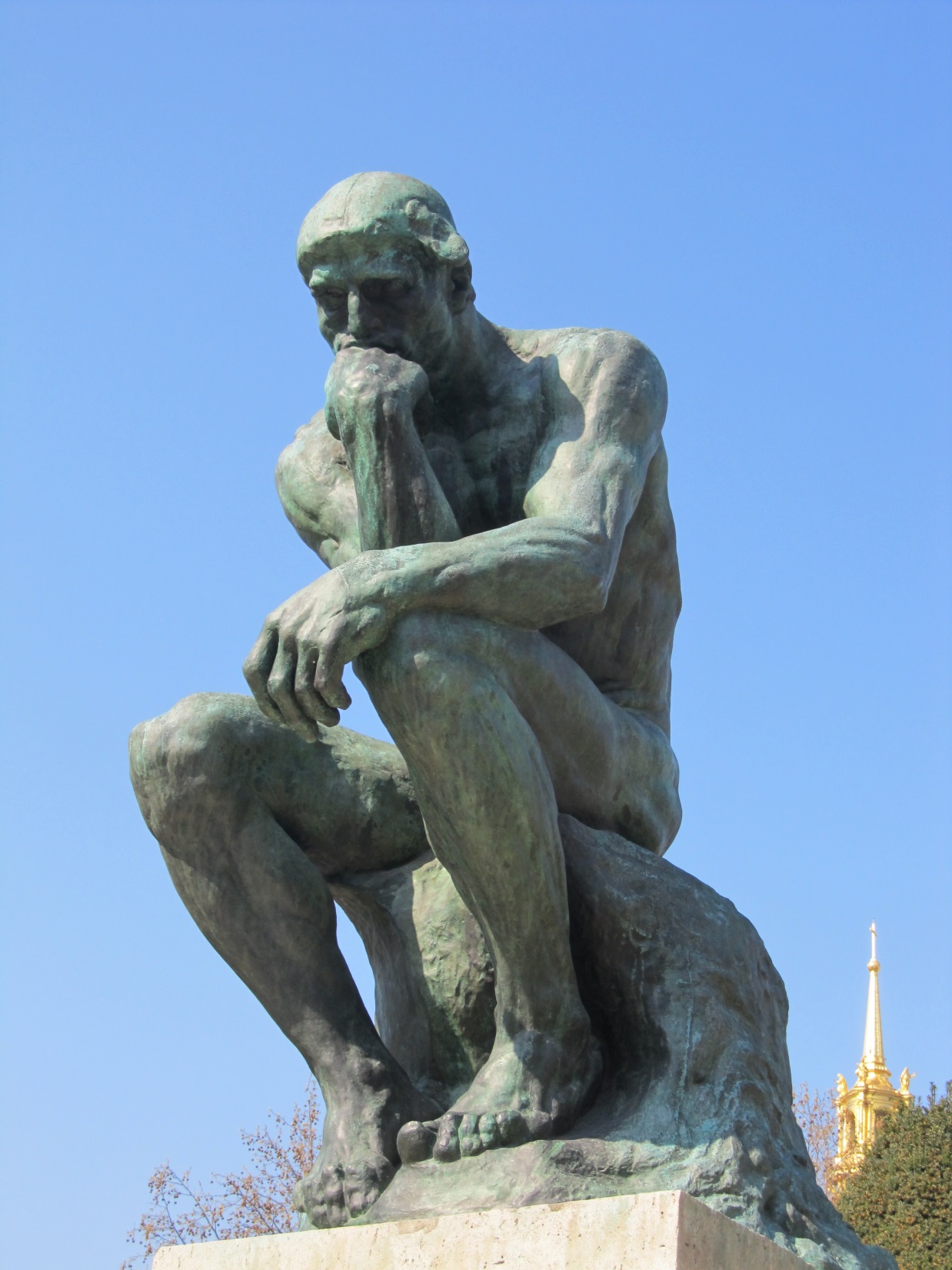 Vstopiti – ne vstopiti?! Tudi ta ni vedel. Preračunava. 
Tako smo skoraj zgrešili  stalno postavitev v dvorcu.
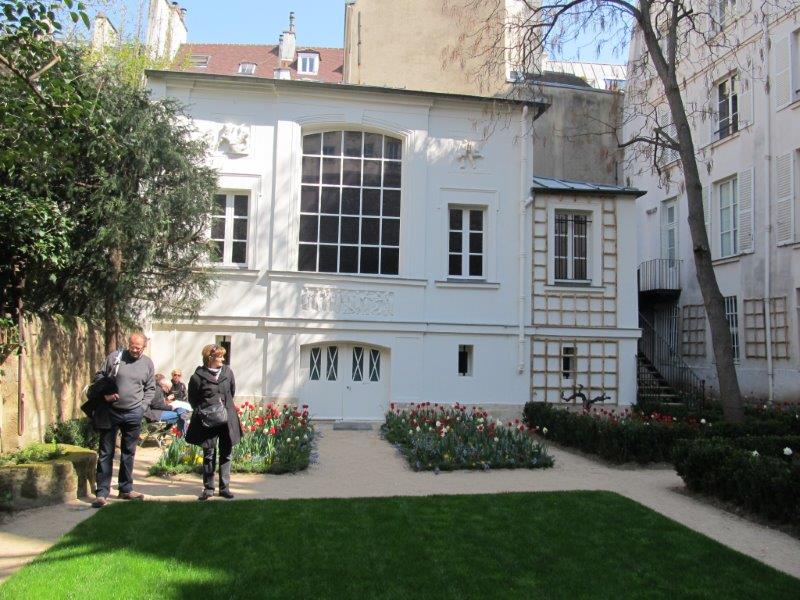 Delacroixov atelje
No ja, slikarji imajo dovolj znatno manj prostora od kiparjev-
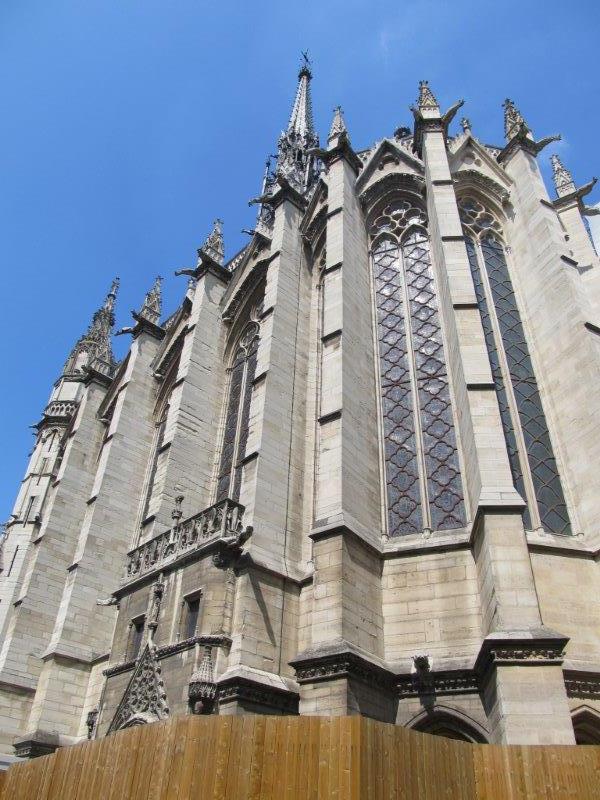 V nebo kipeča Capella Palatina
Ludvik IX. Svetega
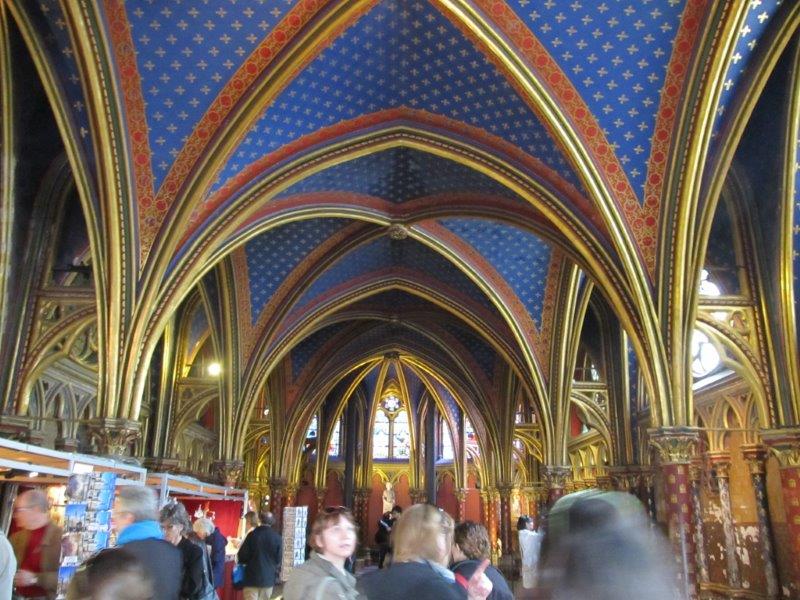 Spodnja cerkev 					Sainte Chapelle
za navadne smrtnike.
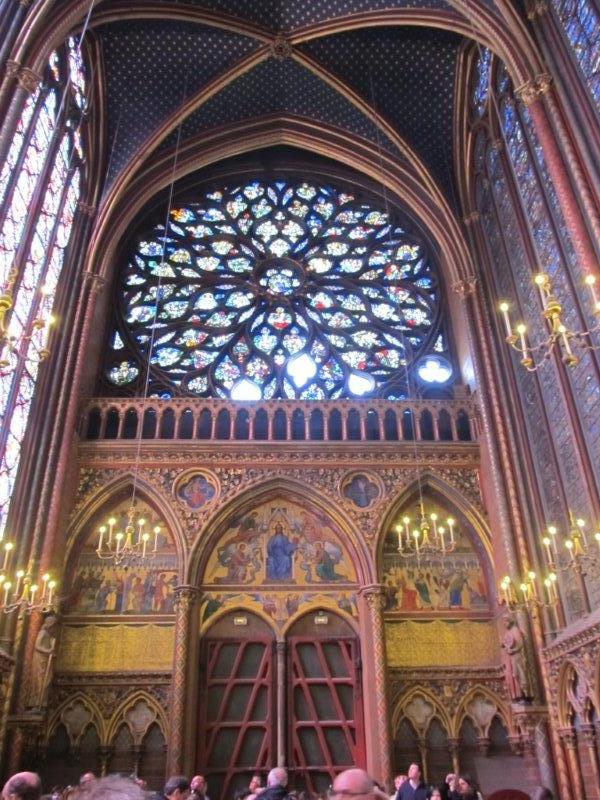 Zgornja cerkev, kjer so bile shranjene
Pasijonske relikvije s trnjevo krono
in kamor je kralj lahko prišel v copatah.
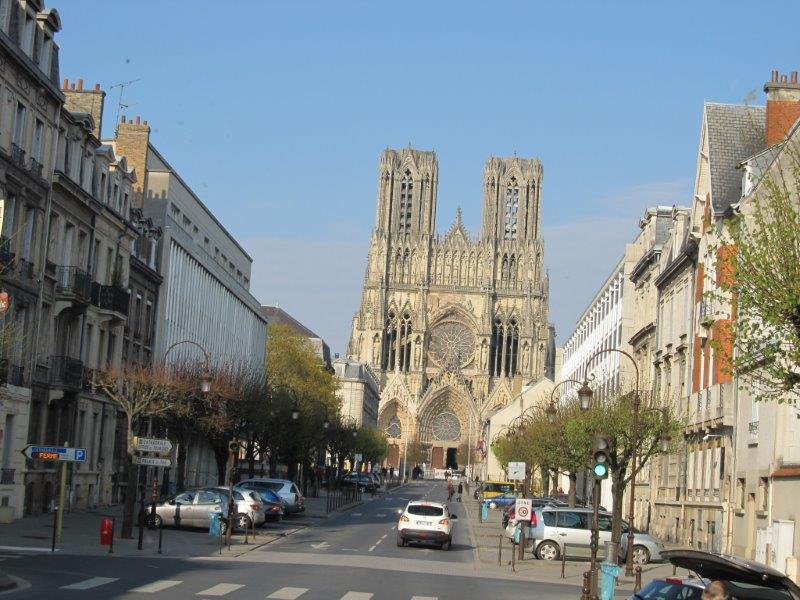 Na poti domov nenačrtovan postanek v Reimsu,
kjer so kronali francoske kralje.
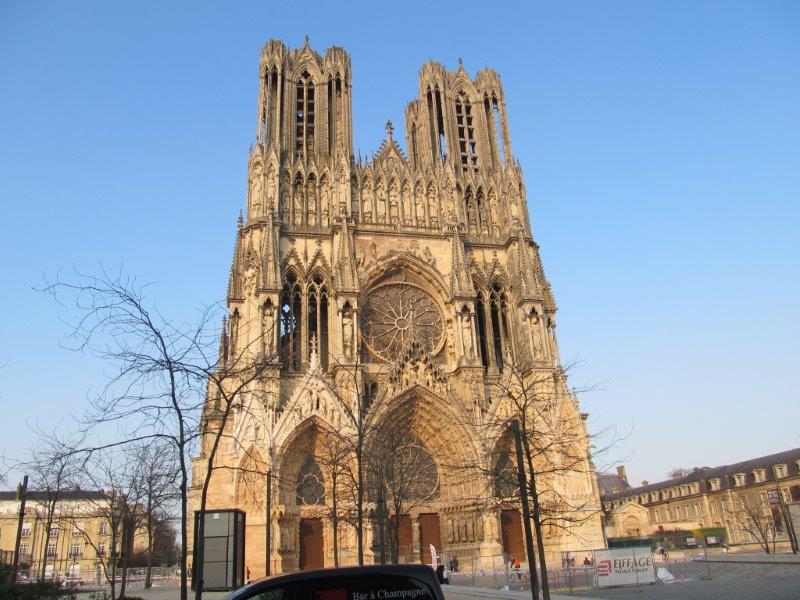 Katedrala, obsijana z zahajajočim soncem, je v notranjščini žarela v 
v mistični svetlobi vitrajev velike fasadne rože.
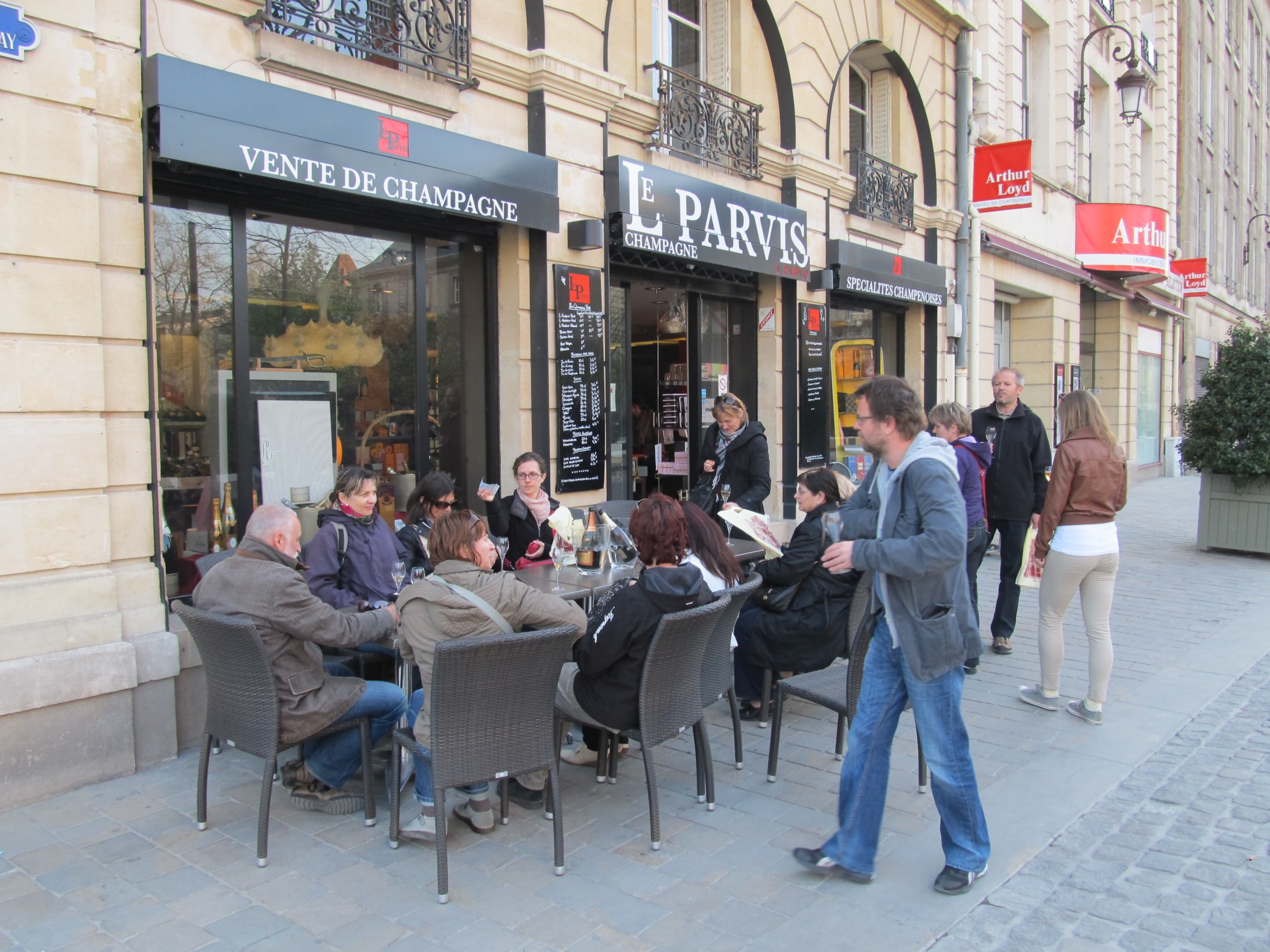 Na koncu smo žareli tudi mi na nasprotnem koncu trga v prestolnici Šampanje.
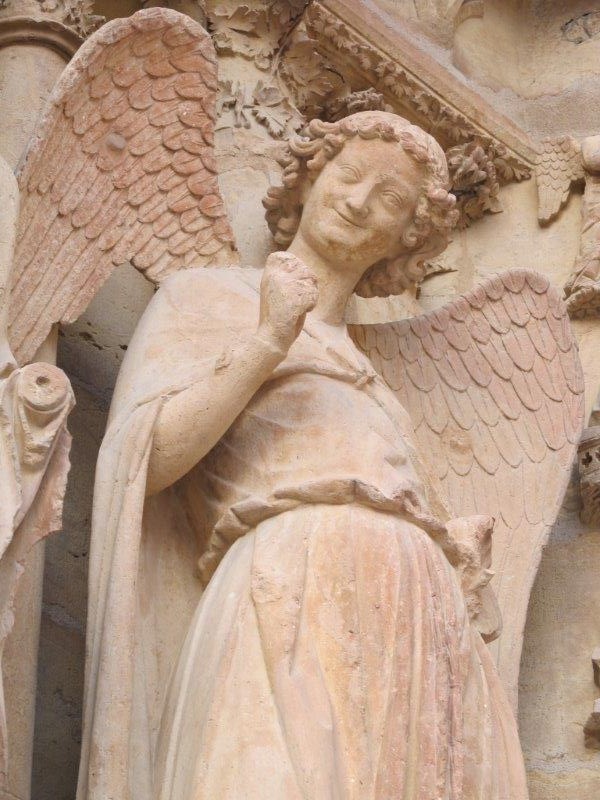 L‘Ange au sourire

Tako se nam je razodel smisel 
skrivnostnih smehljajev reimških angelov!